Aviation Tracking
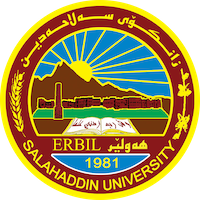 Aviation Engineering-Salahaddin University
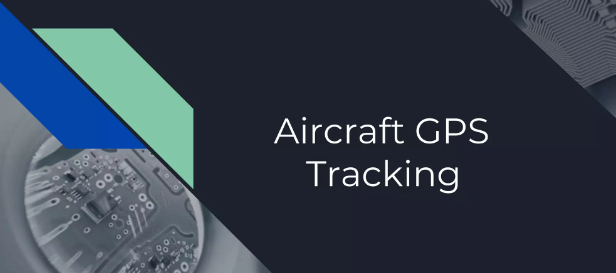 Lect. Assistant
Maikey Zaki
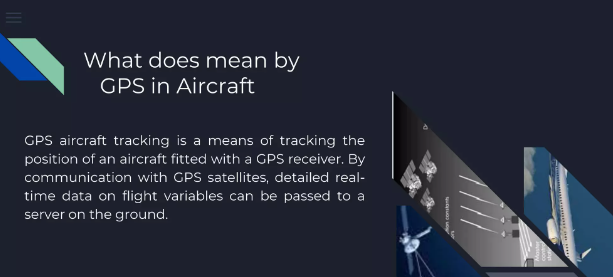 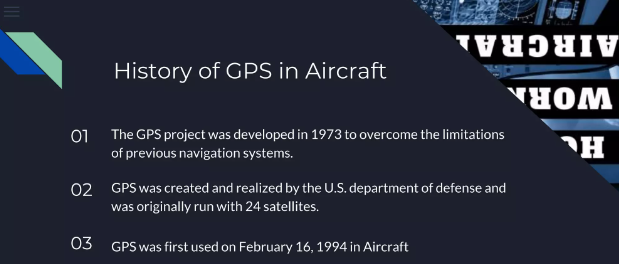 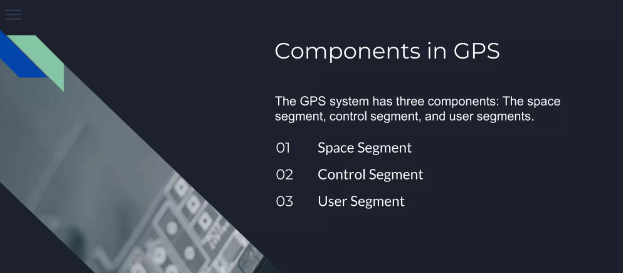